Stem-Changing Verbs Los Verbos de Cambio Radical“Boot Verbs”
Spanish II
Types of Stem-Changing Verbs
e-ie

e-i

o-ue

u-ue
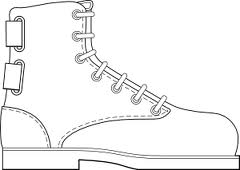 How to Conjugate Stem-Changing Verbs
Drop the ending (-ar, -er, -ir) to find the stem
Find the closest vowel to the end
Remove that vowel
Insert the stem-change into the verb stem
Conjugate as normal
1)  dormir= dorm

2)  Dorm

3)  D_____rm
4)  Duerm

5)  Yo duermo
Where Does It Stem-Change?
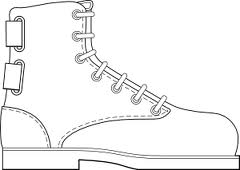 Yo

Tu

Él, ella, usted
Nosotros

Vosotros

Ellos, ellas, ustedes
E-IE
Cerrar
Comenzar
Empezar
To close

To begin, start

To begin, start
E-IE
Entender
Querer
Merendar
To understand
To want, love
To snack
Class Practice #1
I understand.
Yo / entender (e-ie)
Entender
Entend
Ent__nd
Entiend__
Yo entiendo
Class Practice #2
She begins.
Ella / comenzar (e-ie)
Comenzar 
Comenz 
Com___z
Comienz
Comienza
Individual Practice #1
They snack.
Ellos / merendar (e-ie)
Ellos meriendan.
Individual Practice #2
You (formal/singular) want.
Usted / querer (e-ie)
Usted quiere.
E-IE
Perder 
Pensar
Pensar en
Pensar + infinitive
Preferir
Recomendar
Sentar 
Sentir
To lose
To think
To think about
To plan to do something
To prefer
To recommend
To sit
To feel
Class Practice #1
I prefer.
Yo / prefer (e-ie)
Preferir
Prefer
Pref_____r
Prefier_____
Yo prefiero
Class Practice #2
She thinks.
Ella / pensar (e-ie)
Pensar
Pens 
P_____ns
Piens
Piensa
Individual Practice #1
They recommend.
Ellos / recomendar (e-ie)
Ellos recomiendan.
Individual Practice #2
You (formal/singular) feel.
Usted / sentir (e-ie)
Usted siente.
O-UE #1
Almorzar
Contar
Costar
Dormir
Devolver
Encontrar
To eat lunch
To count
To cost
To sleep
To return
To find
Class Practice #1
I count.
Yo / contar (o-ue)
Contar
Cont
C___nt
Cuent
Cuento
Class Practice #2
The book costs $20.
El libro / costar (o-ue)
Costar
Cost
C___st
Cuest 
Cuesta
Individual Practice #1
They sleep.
Ellos / dormir (o-ue)

Ellos duermen
Individual Practice #2
You (informal/singular) find.
Tú / encontrar (o-ue)
 
Tú encuentras
O-UE #2
Morir 
Mostrar 

Poder 
Recordar  
Volver
To die
To show, demonstrate
To be able
To remember
To return, come back
Class Practice #1
I can.
Yo / poder (o-ue)
Poder 
Pod 
P___d
Pued
Puedo
Class Practice #2
They remember.
Ellos / recordar (o-ue)
Recordar 
Record 
Rec___rd
Recuerd
Recuerdan
Individual Practice #1
The dog dies.
El perro / morir (o-ue)
 
El perro muere
Individual Practice #2
Roberto returns.
Roberto / volver
 
Roberto vuelve
E-I
Seguir 
Pedir
Reír 
Repetir  
Servir 
Vestir(se)
To follow, continue
To ask for
To laugh
To repeat
To serve
To get dressed
Class Practice #1
The teacher repeats.
La profesora / repetir (e-i)
Repetir 
Repet
Rep___t
Repit
repite
Class Practice #2
The waiter serves.
El mesero / servir (e-i)
Servir 
Serv
S___rv
Sirv 
Sirve
Individual Practice #1
He gets dressed.
Él / vestir (e-i)
 
Él viste
Individual Practice #2
They ask for money.
Ellos / pedir (e-i)
 
Ellos piden
U-UE
Jugar
To play (sport)